Výchovno-vzdelávacia činnosť 
v školskom klube detí
Kuliškáčik
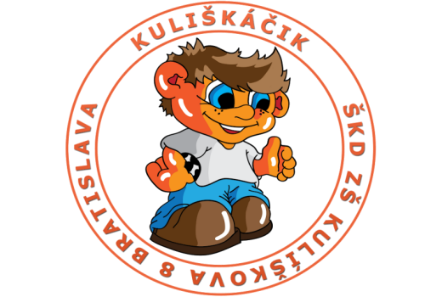 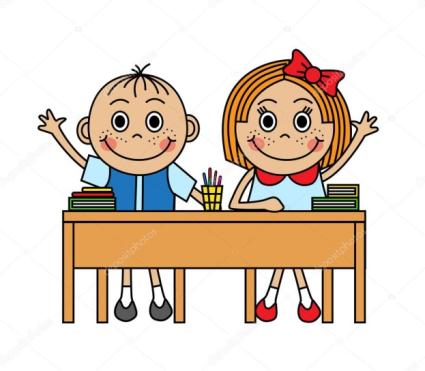 PRAVIDELNÁ ČINNOSŤ
VOĽNOČASOVÉ AKTIVITY
VÝCHOVA MIMO VYUČOVANIA
(Propagačný materiál k zápisu detí)
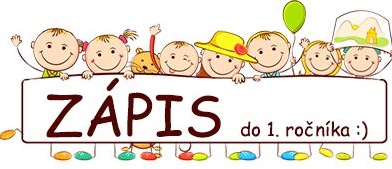 14. apríl 2023
15. apríl 2023
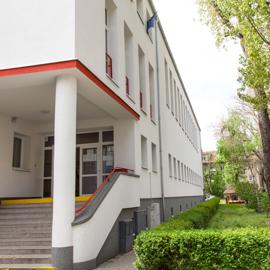 PaedDr. Antonia Snehotová  
	riaditeľka školy
Mgr. Jana Charvátová
   vedúca ŠKD
Virtuálna prehliadka školy
http://www.zskuliskova.sk/fotogalerie-a-videa/interier-a-exterier-skoly
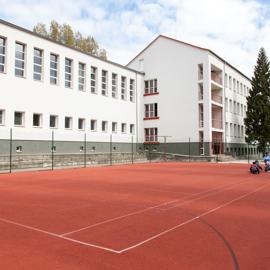 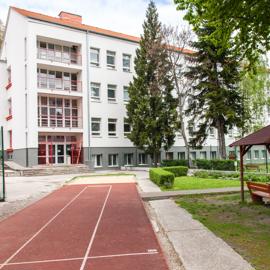 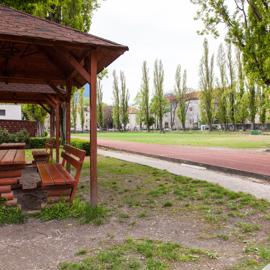 Vzdelávacia  oblasť  výchovy
Pani vychovávateľky
si vyrábajú
aj pomôcky
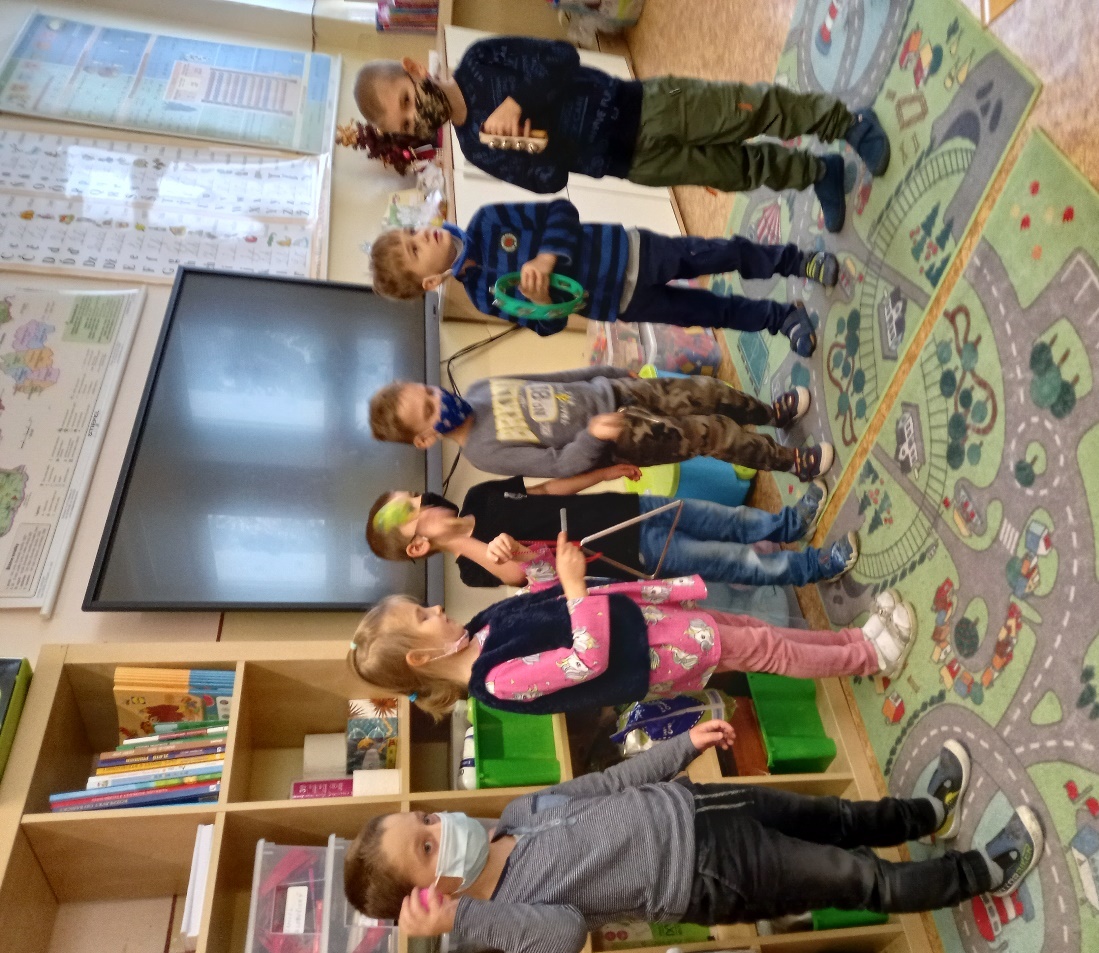 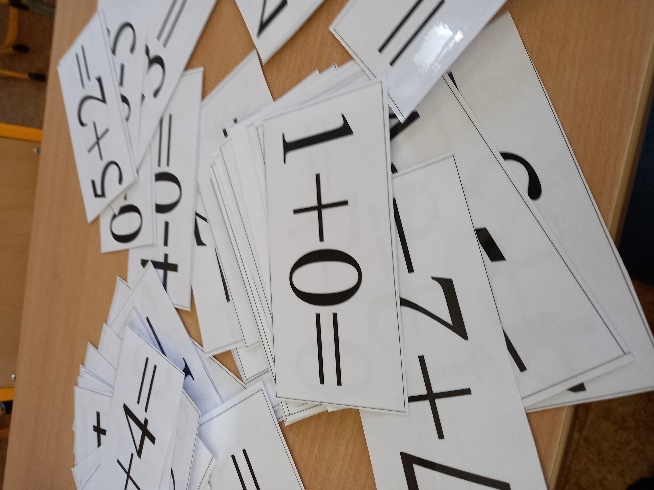 Rozvíjanie
jemnej motoriky
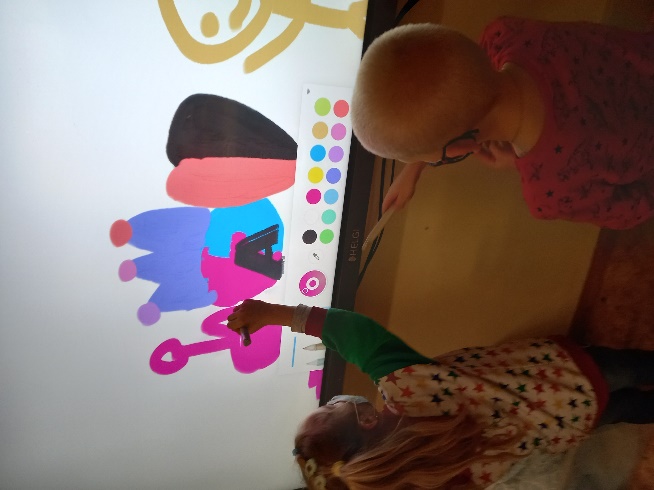 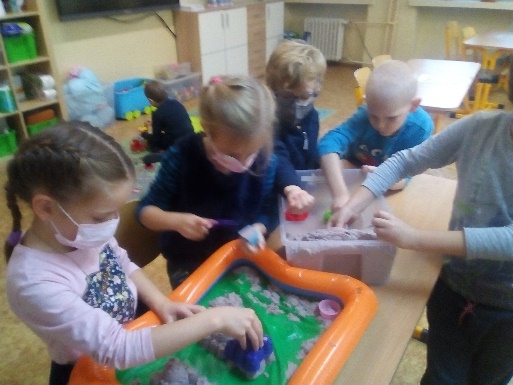 Hráme na hudobné nástroje
Kinetický piesok
Výchovno-vzdelávacia
činnosť  v  školskej knižnici
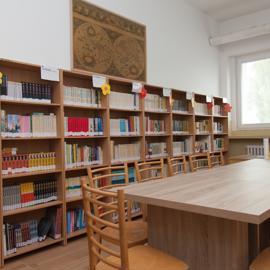 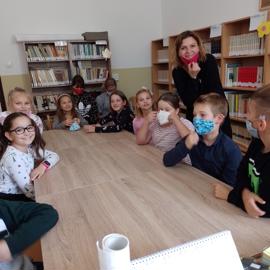 Cieľom programu je rozvíjať čitateľskú gramotnosť v jednotlivých 
ročníkoch s prihliadnutím na schopnosti a rozvoj osobnosti žiaka.
Pravidelné aktivity k téme sú na ďalšom slide.
Kuliškáčik číta deťom
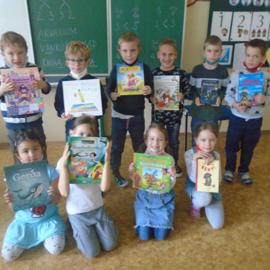 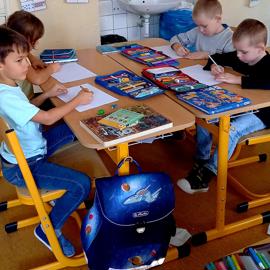 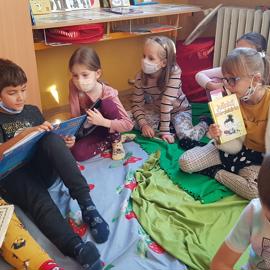 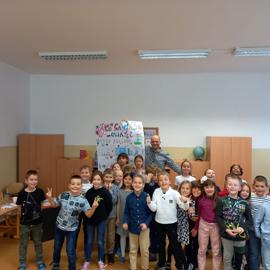 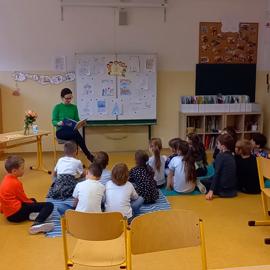 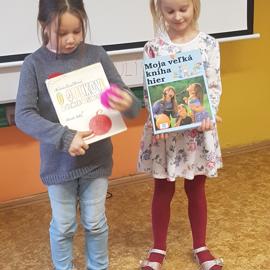 FINANČNÁ GRAMOTNOSŤ
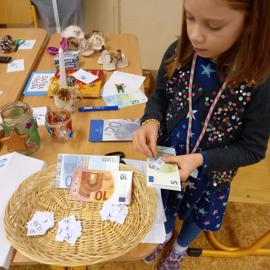 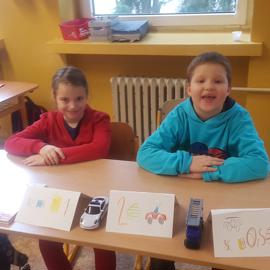 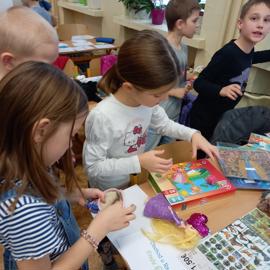 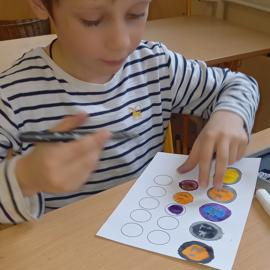 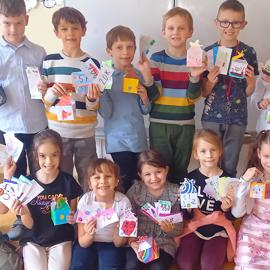 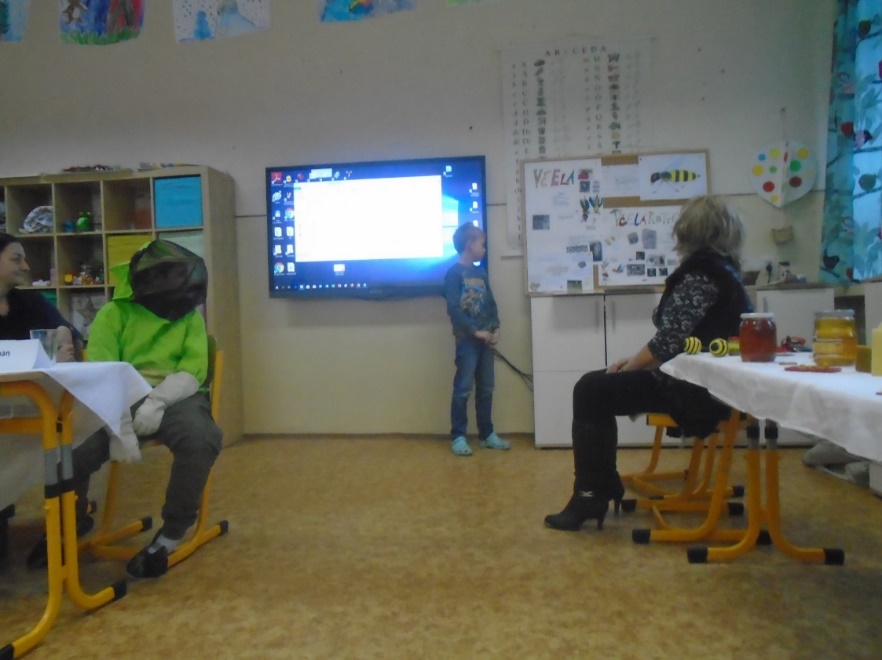 Európsky deň jazykov
(projekt)
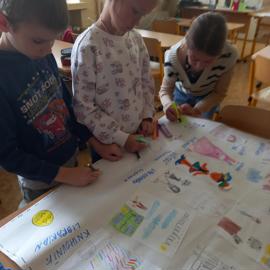 Beseda so včelármi
Projekty detí
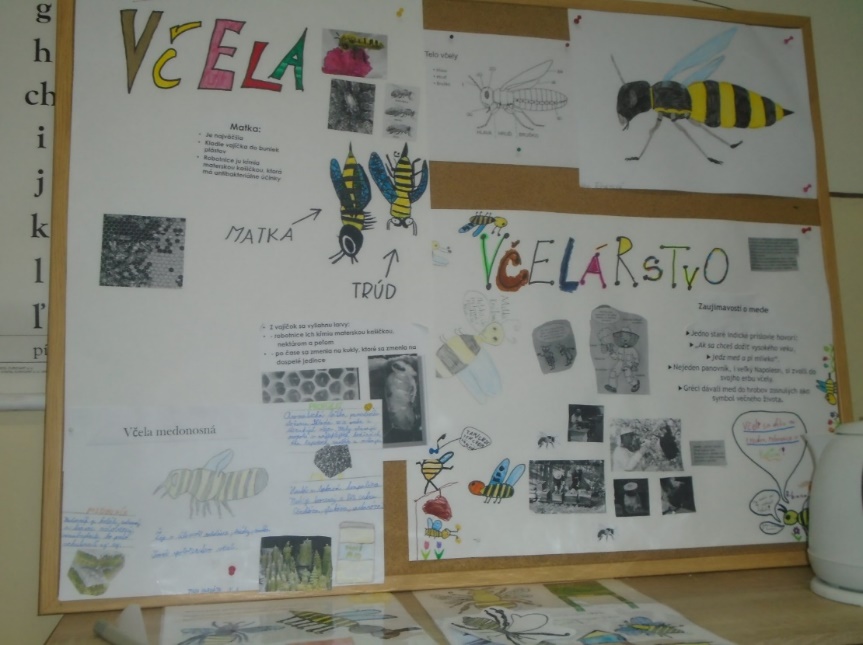 Mobilné planetárium
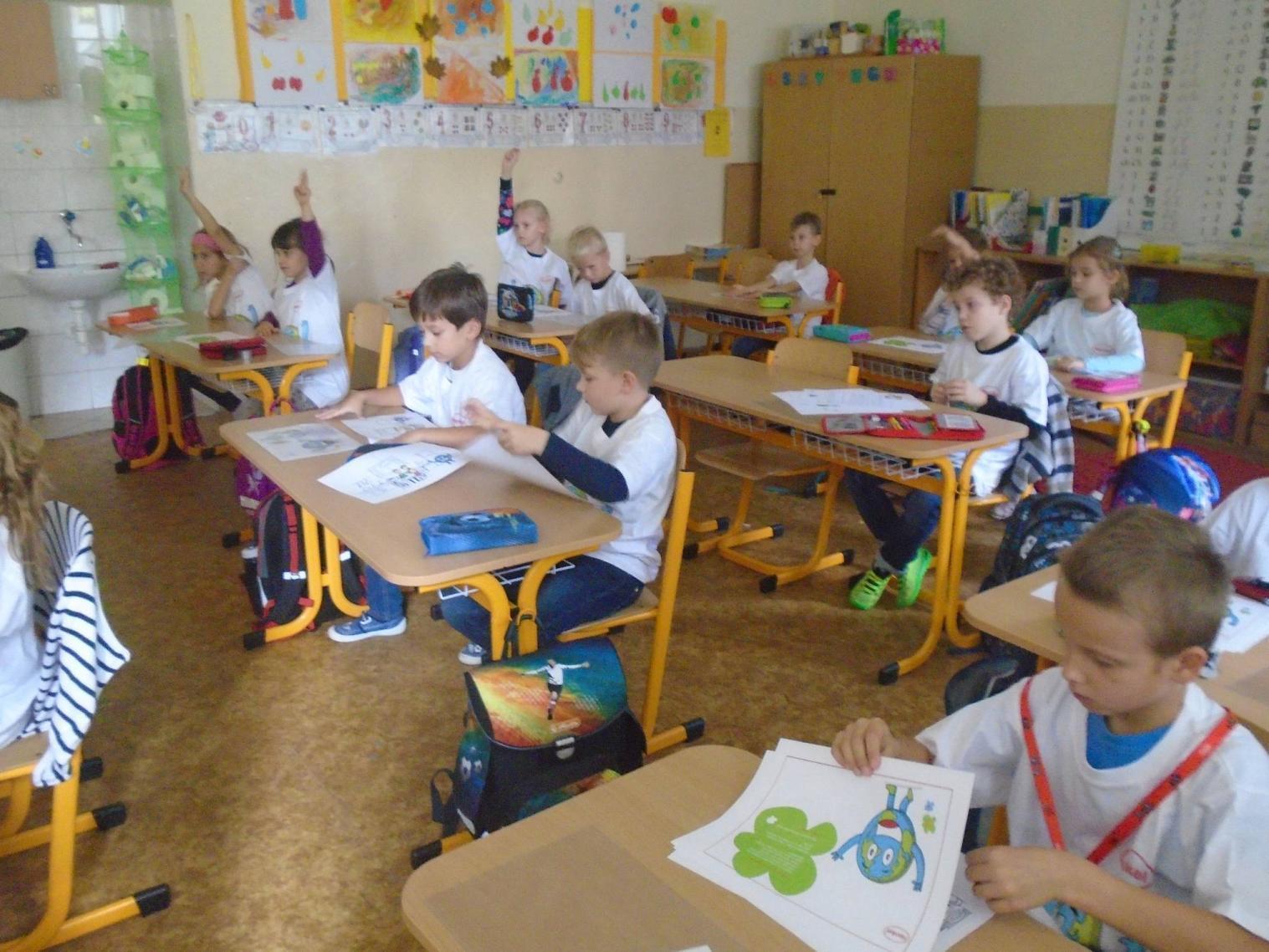 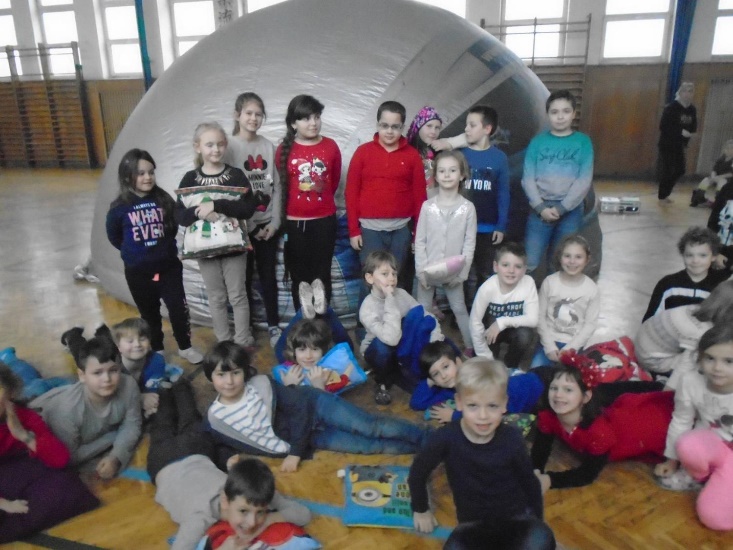 Hľadáme  informácie
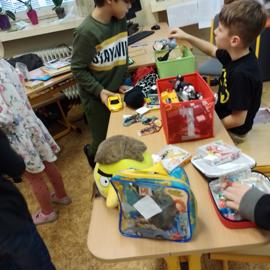 Pracujeme
v skupinách
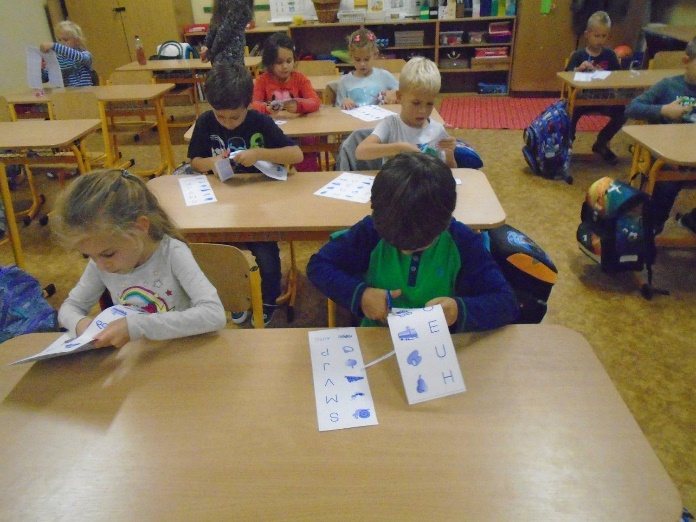 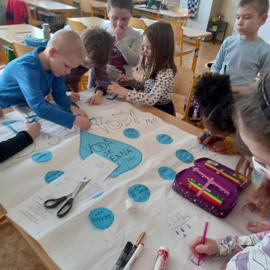 Pripravujeme
sa na 
vyučovanie
Rozvíjame 
finančnú gramotnosť
Esteticko-výchovná oblasť
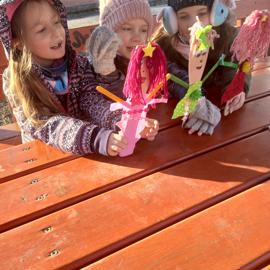 Dramatizáca
s vlastne vyrobenými bábkami
Vianočný bazár
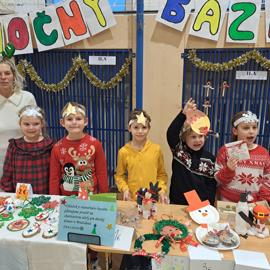 Veľkonočné
 tvorivé dielne
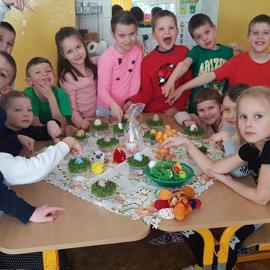 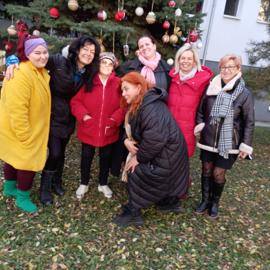 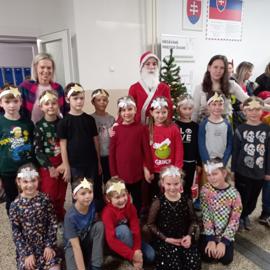 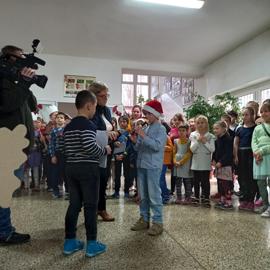 Kolektív vychovávateliek
šk.rok 2022/2023
Pripravujú vianočný stromček
Pripravujeme
kultúrny program
Nacvičili sme muzikál
Kvetinkovo
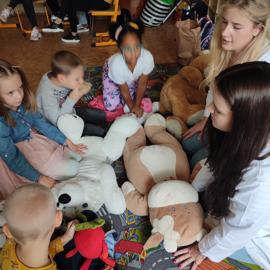 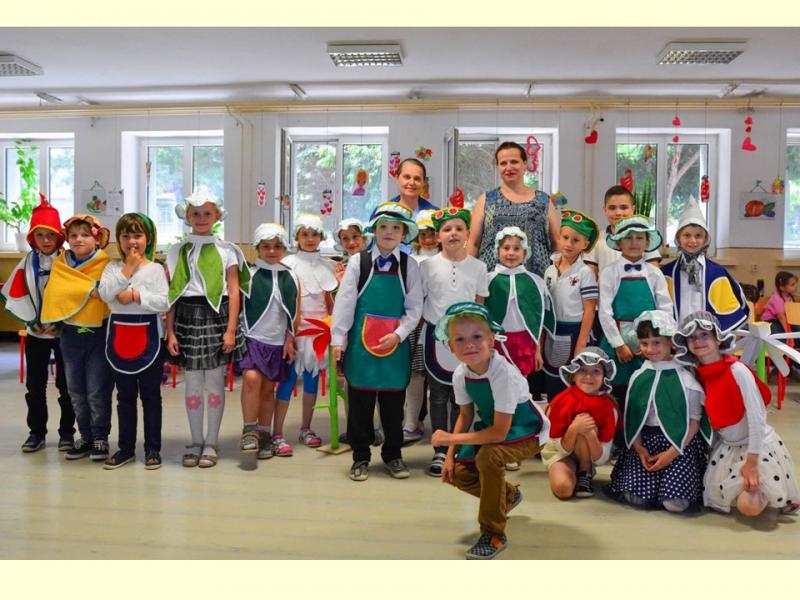 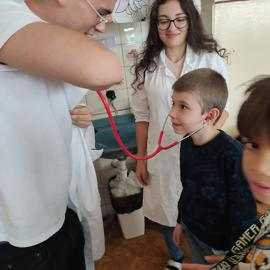 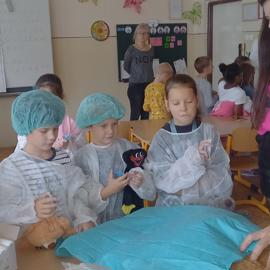 Nemocnica 
u Medvedíka
projekt
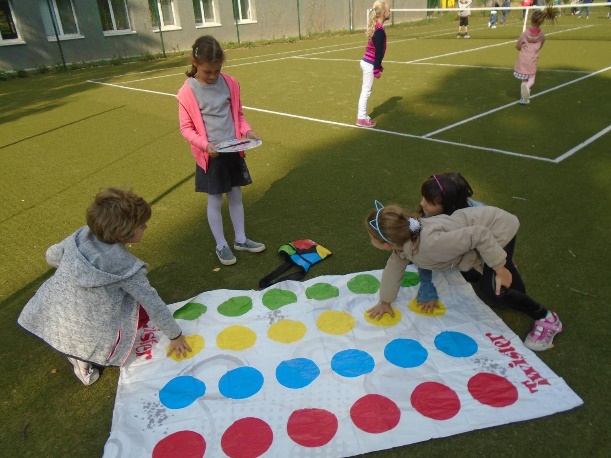 Telovýchovná, zdravotná
a športová oblasť výchovy
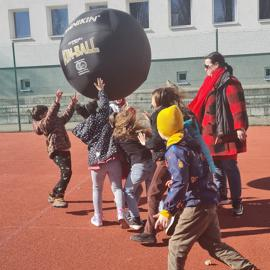 Kuliškiáda
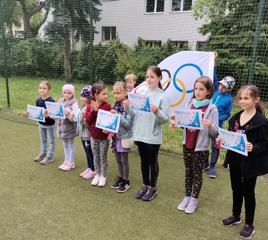 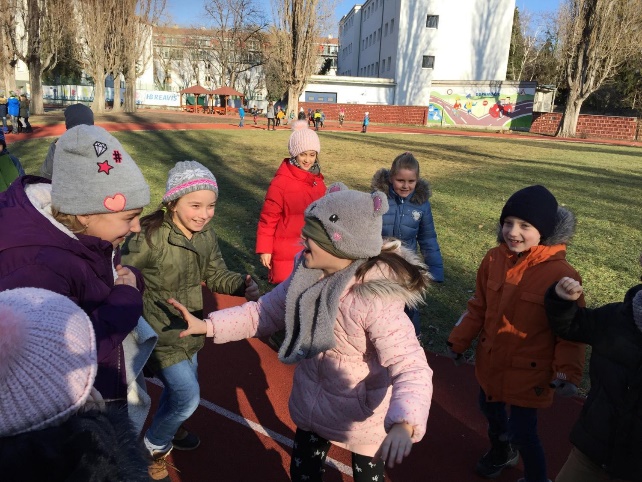 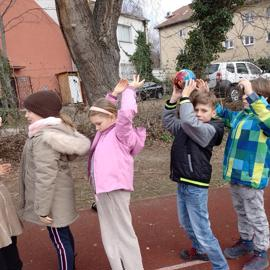 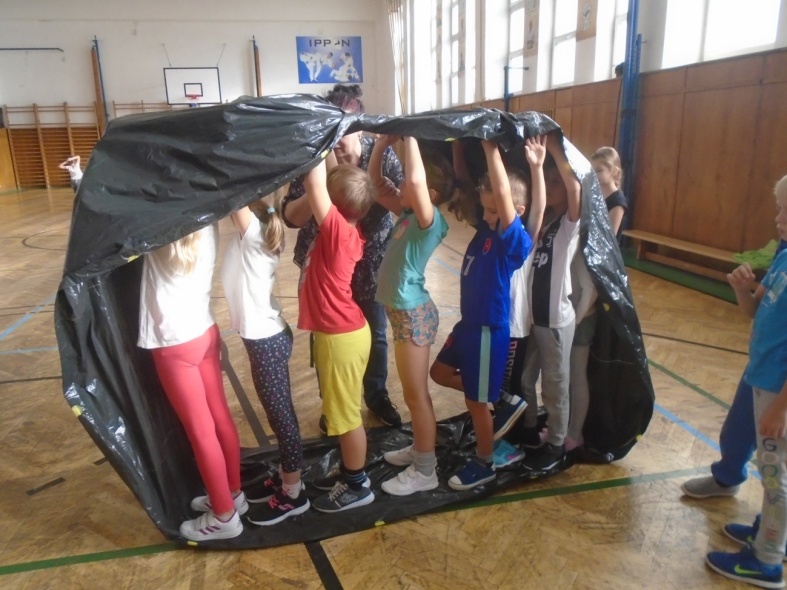 Kinball
Hry na spoluprácu
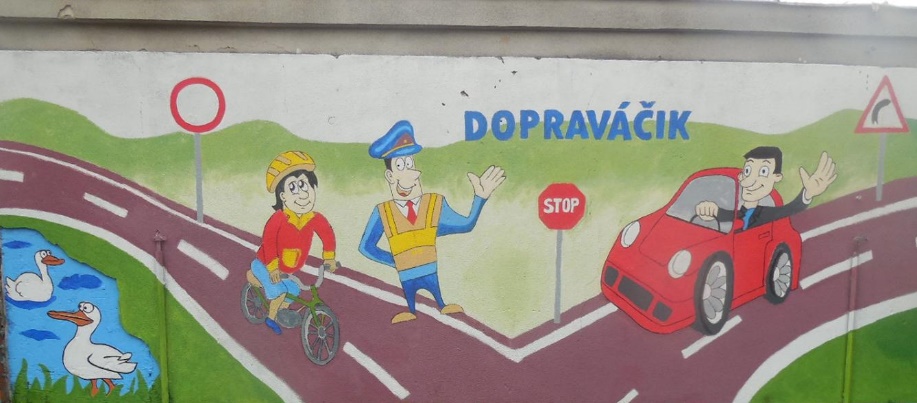 Dopravná výchova
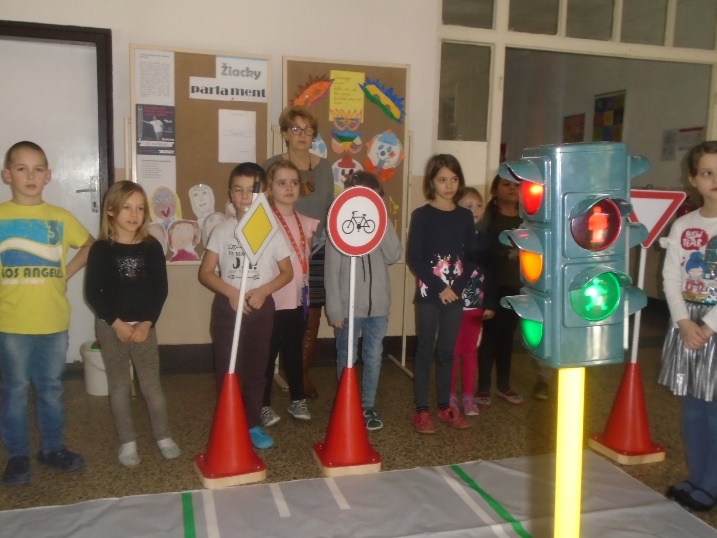 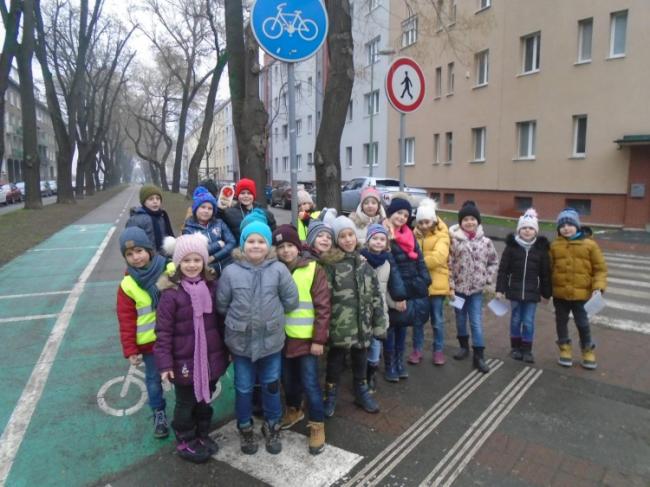 Vychádzka 
na cyklistický
chodník
V priestoroch školy
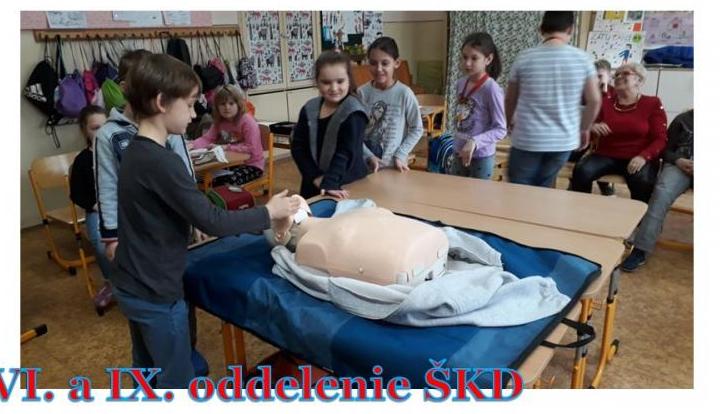 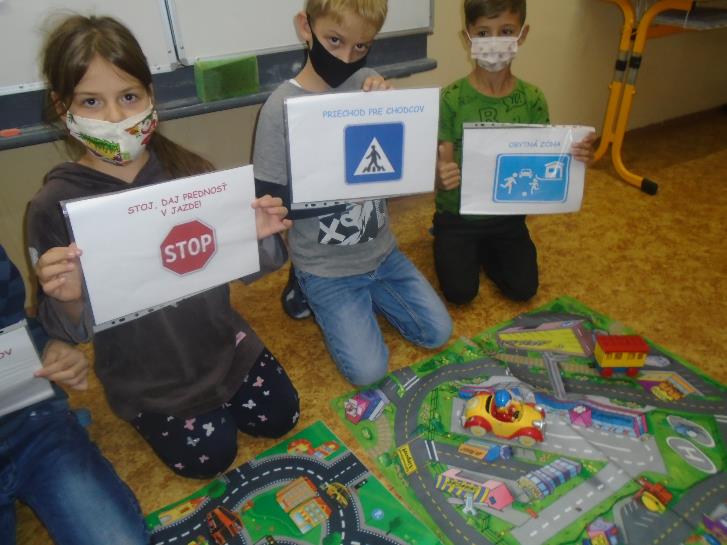 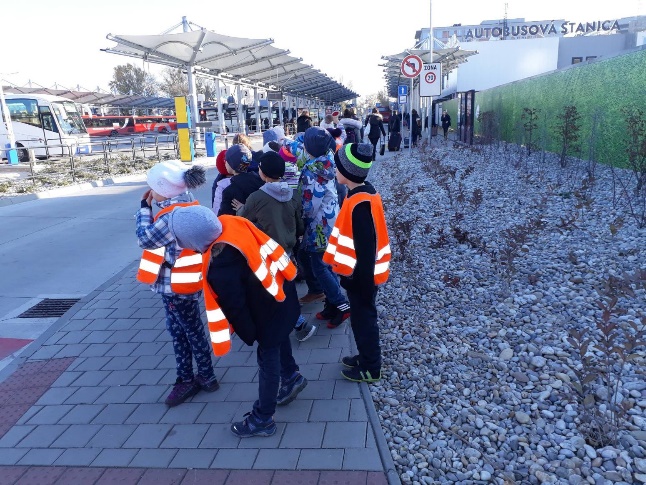 Učíme sa
poskytovať
1.pomoc
Vychádzka
na autobusovú
stanicu
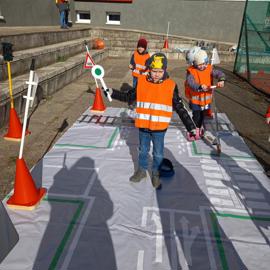 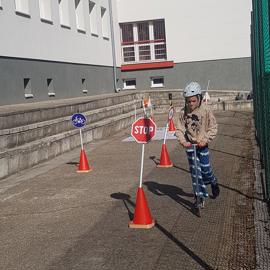 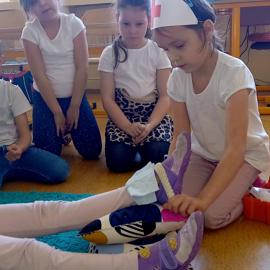 DOPRAVÁČIK
v exteriéri
Pracovno-technická
oblasť výchovy
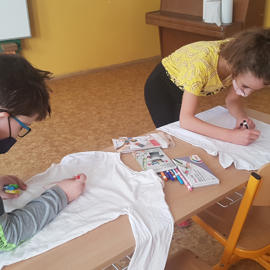 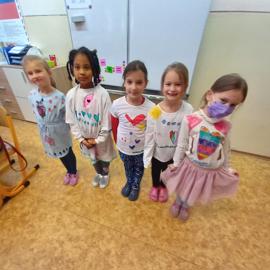 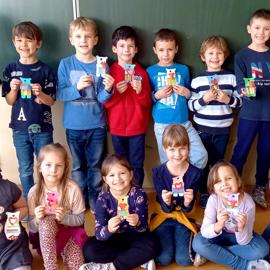 Upcyklácia
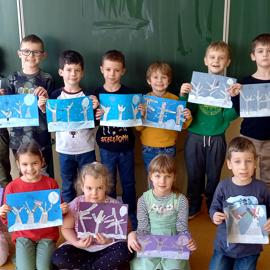 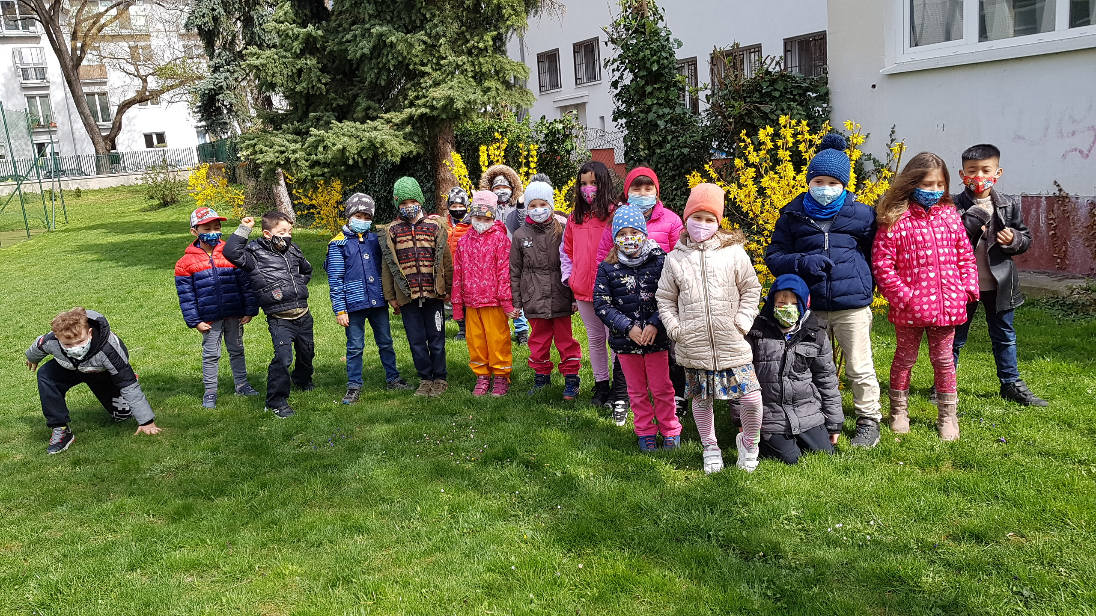 Hľadanie vajíčok
VEĽKONOČNÉ TVORIVÉ DIELNE
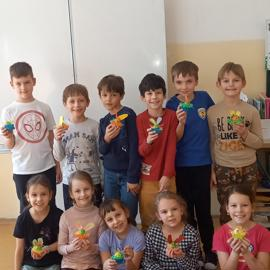 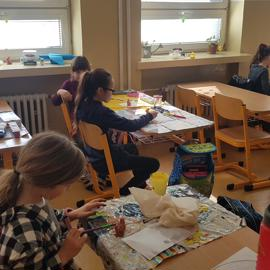 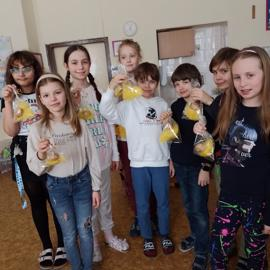 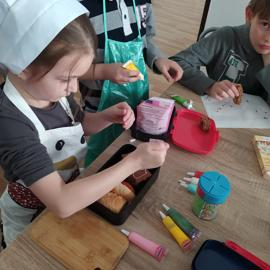 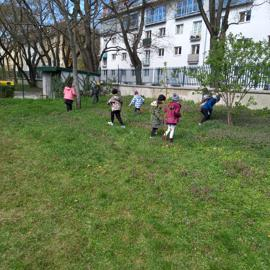 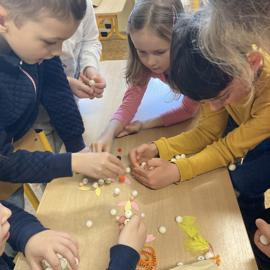 Prírodovedno-environmentálna
oblasť  výchovy
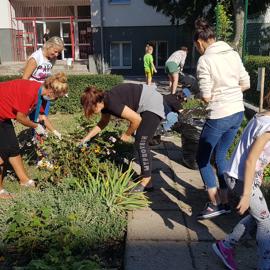 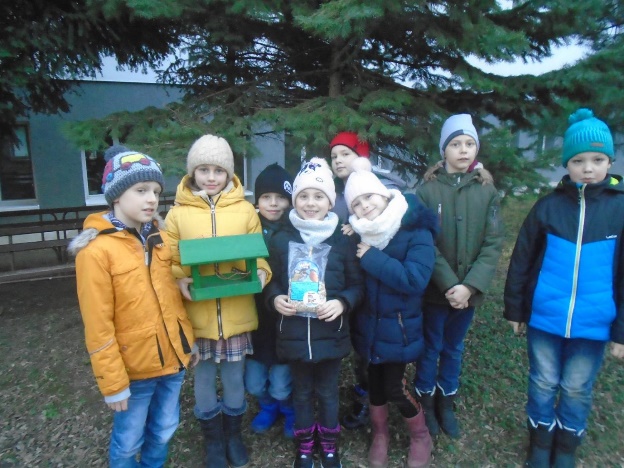 Kŕmenie
vtákov
v zime
SPOLUPRÁCA
RODIČOV 
 A  ŠKOLY
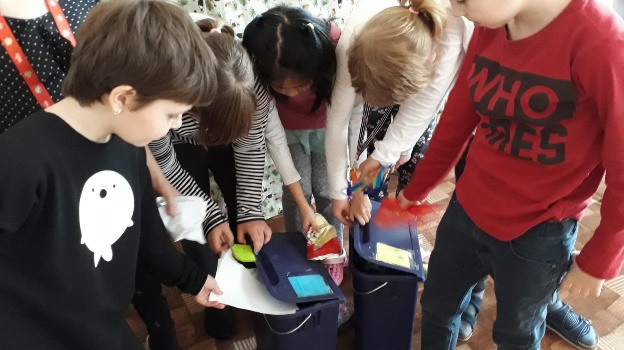 Triedime
odpad
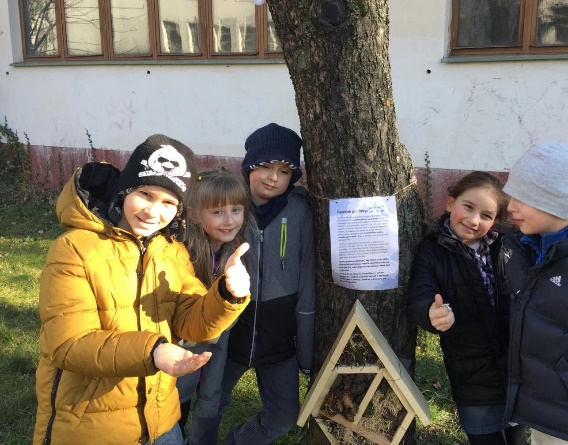 Výchova
k ochrane
životného
prostredia
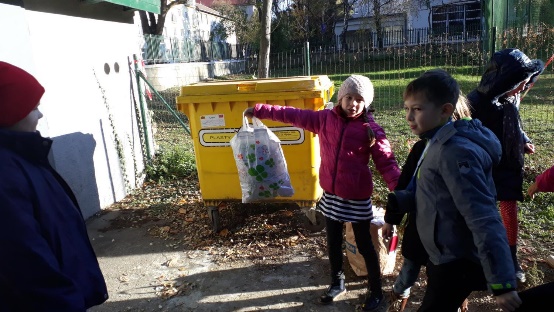 Starostlivosť  
a  pozorovanie
 hmyzu
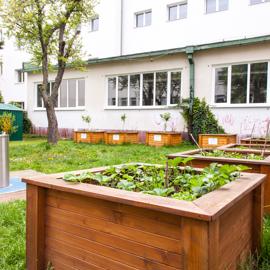 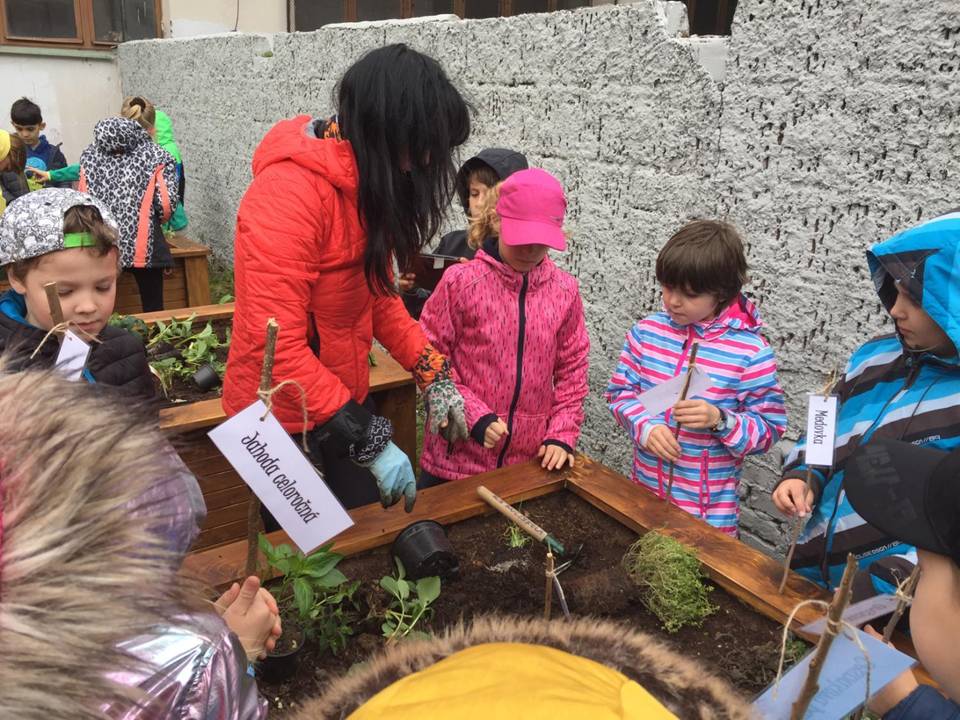 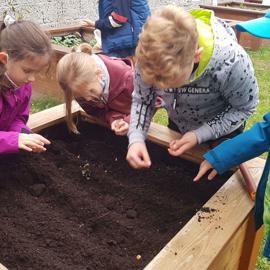 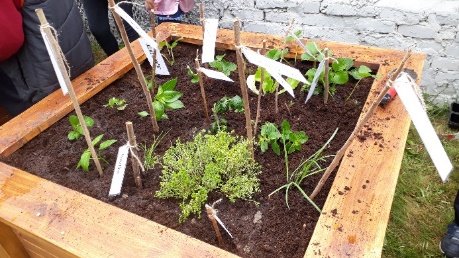 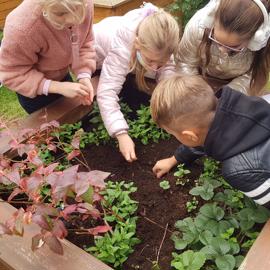 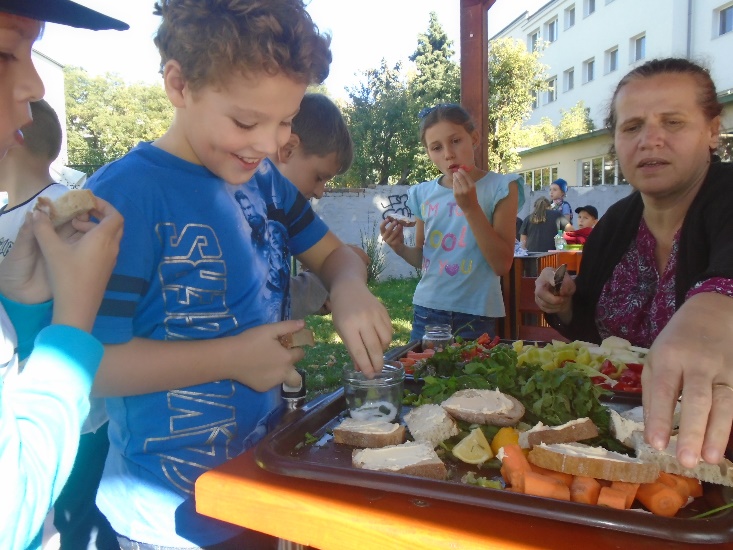 Mobilné 
záhradky
Zdravý olovrant
z mobilných záhradok
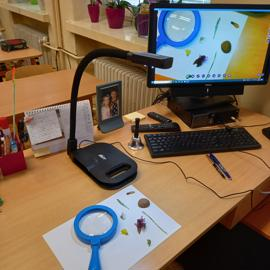 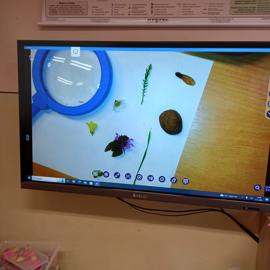 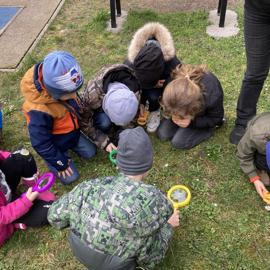 Využívanie modernej techniky
Pozorovanie prírody 
s lupami
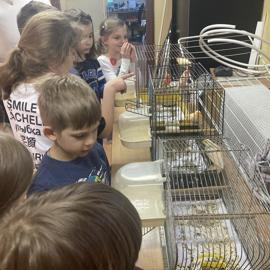 Mobilné záhradky
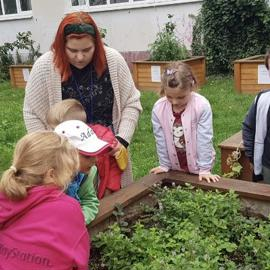 Kanáriky
Rekreačná činnosť
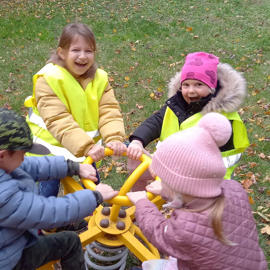 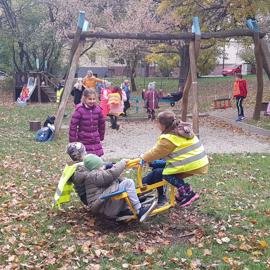 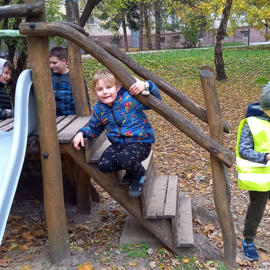 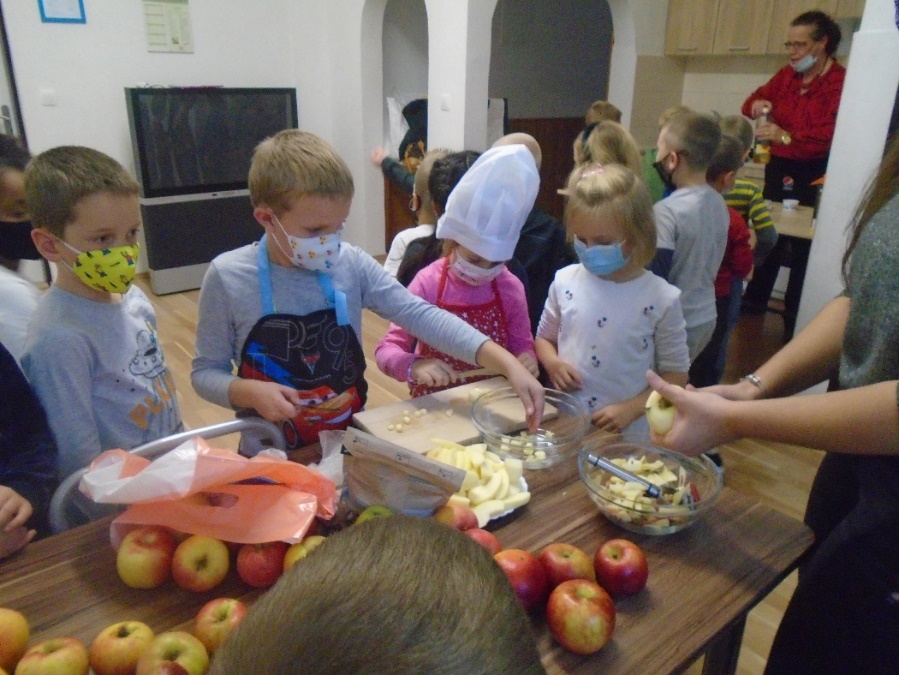 DEŇ JABLKA V ŠKD
projekt
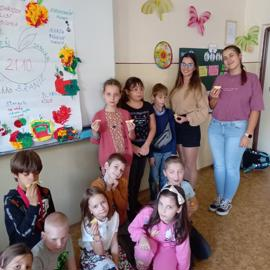 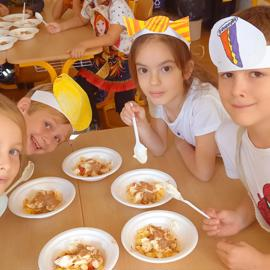 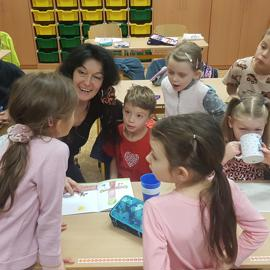 Kuliškáčik číta deťom
(projekt)
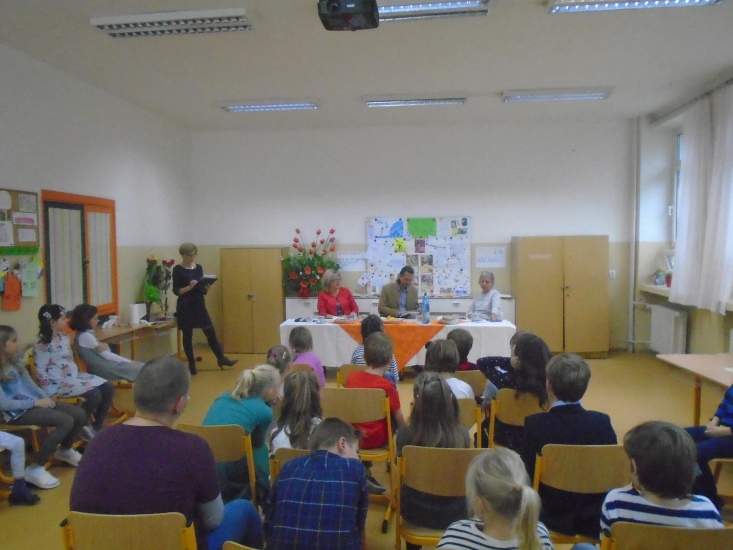 Pozývame hostí,
aby čítali deťom
Čitateľská dielňa
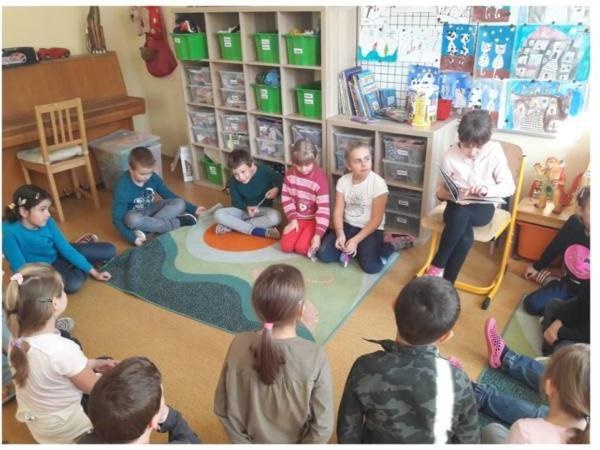 Deti, čítajú deťom
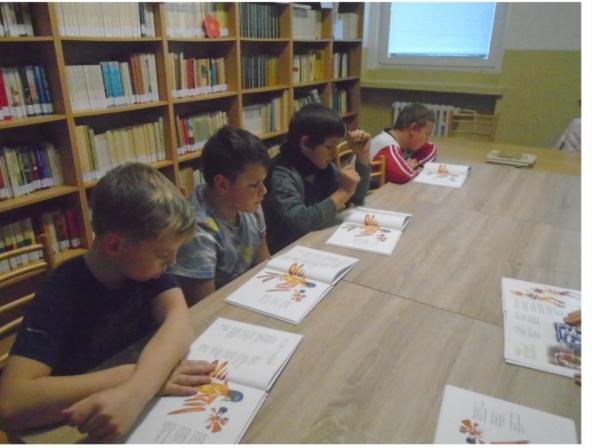 Dramatizácia
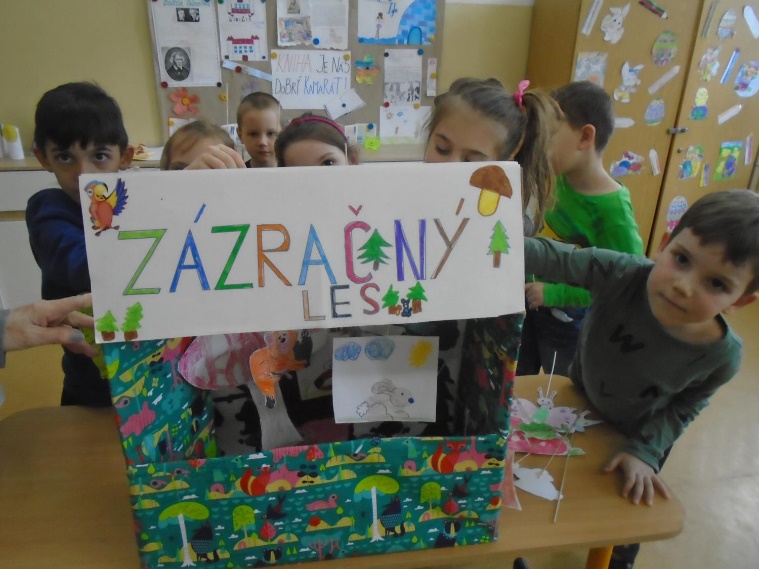 Čítame
v žiackej
knižnici
Koľko lásky sa zmestí do krabice od topánok?
(projekt)
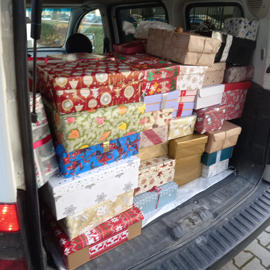 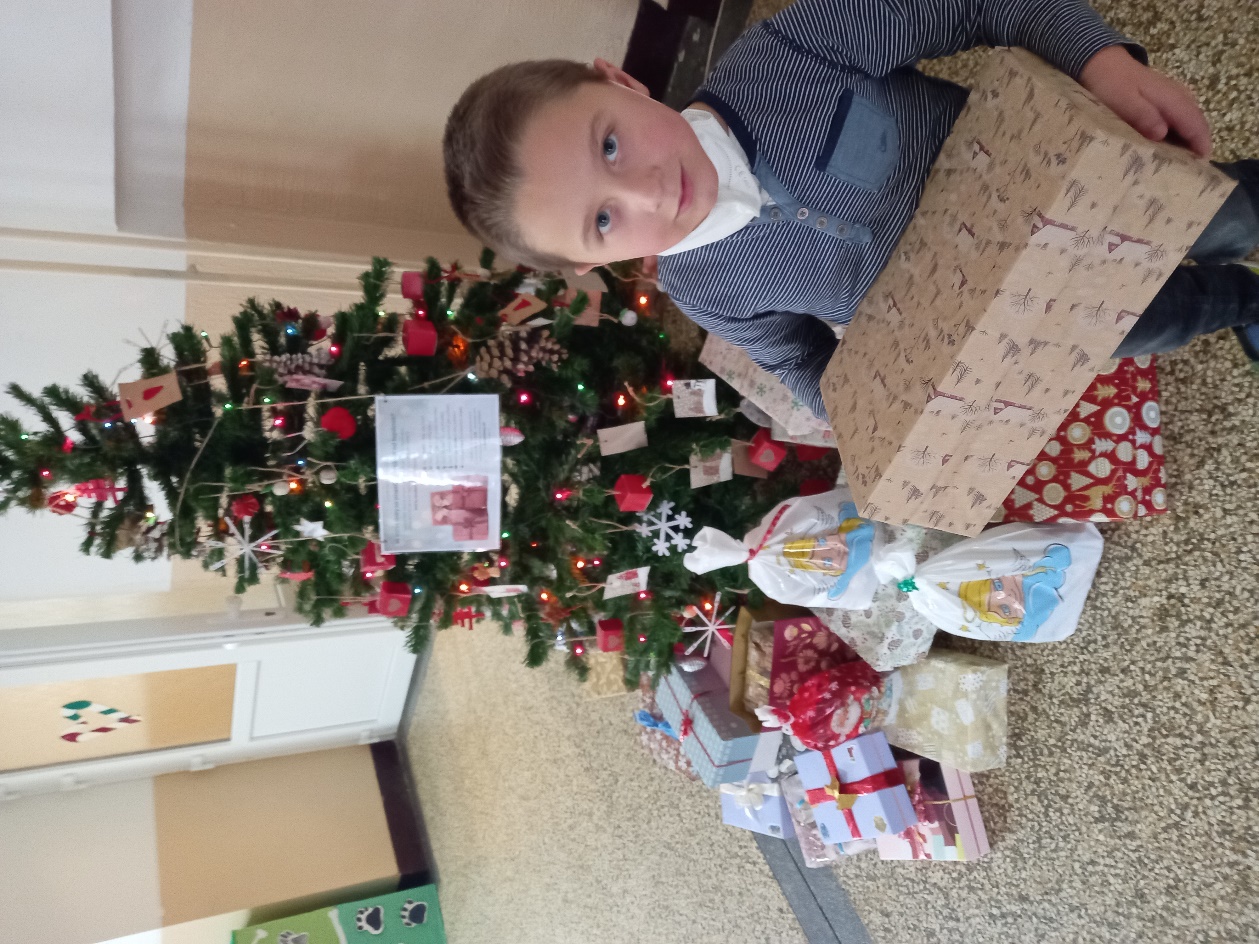 Spolupráca
s rodičmi
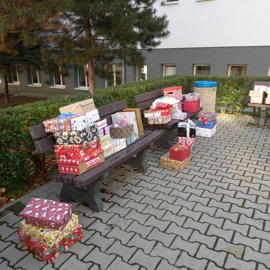 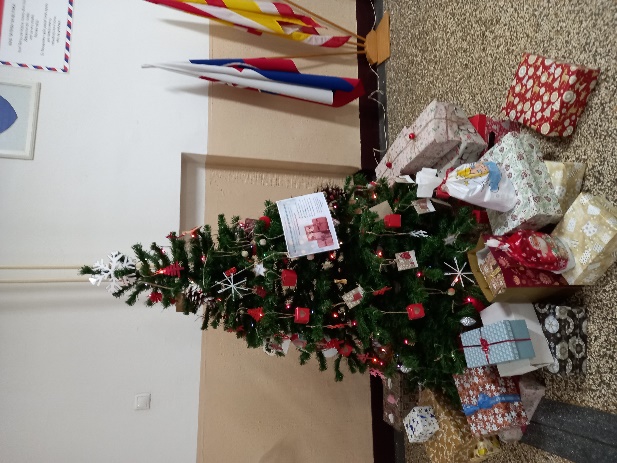 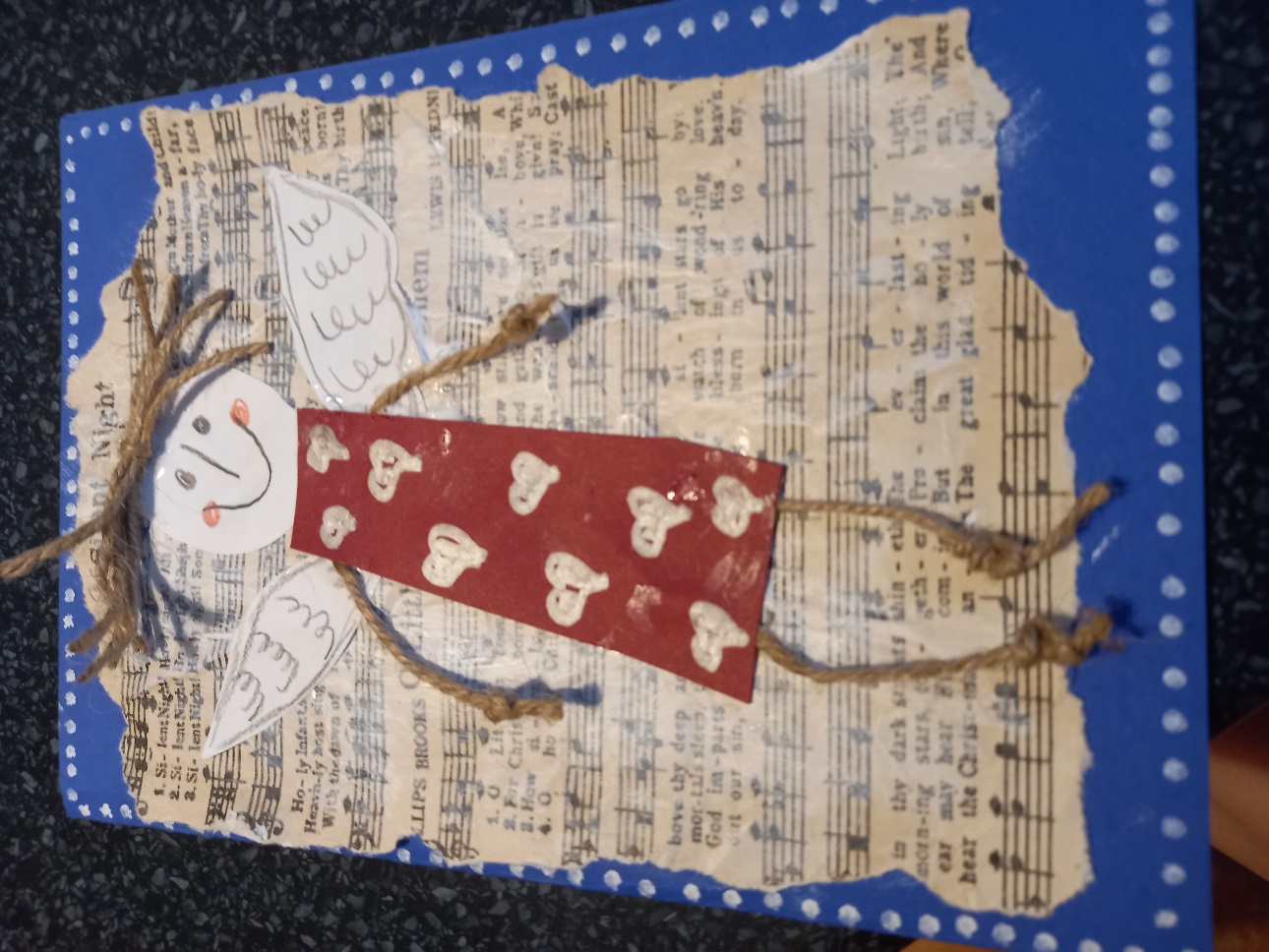 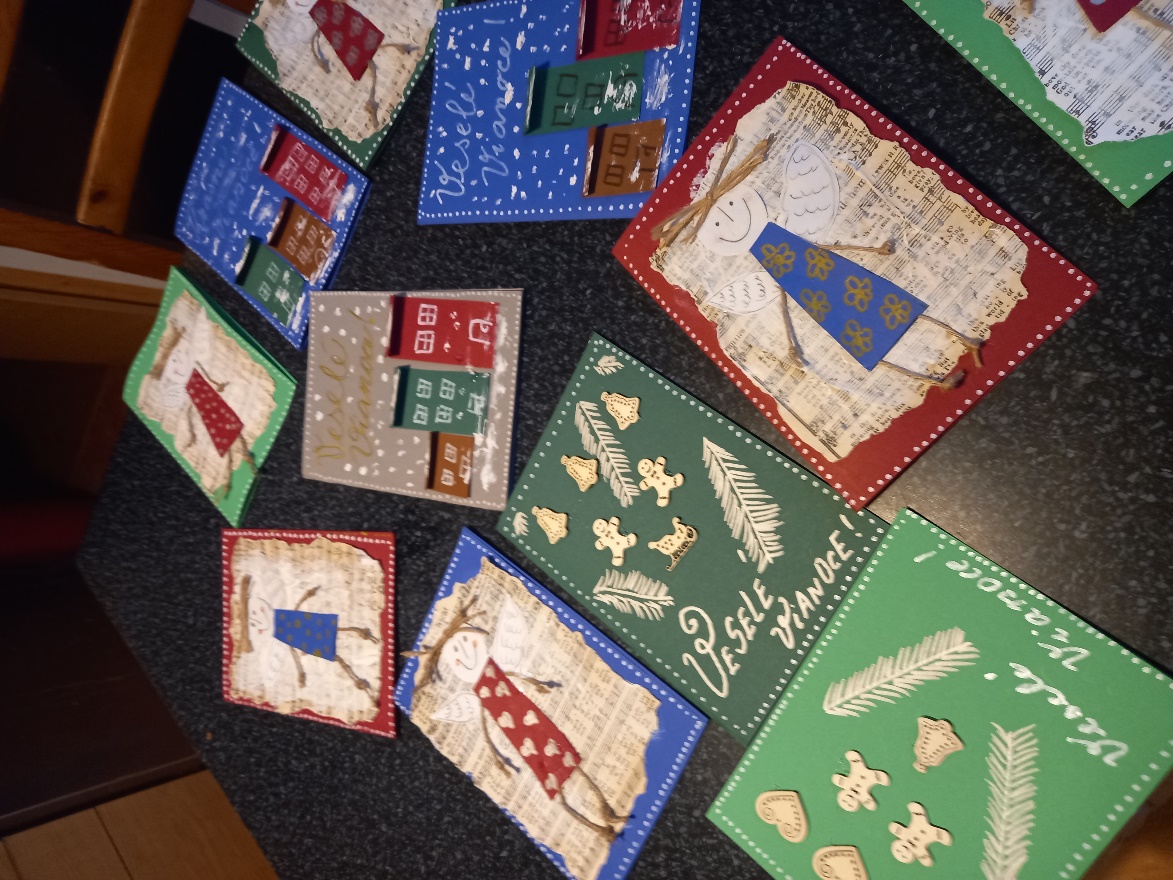 Vianočná pošta pre seniorov
(projekt)
DEŇ RADOSTI
projekt
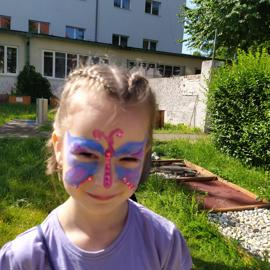 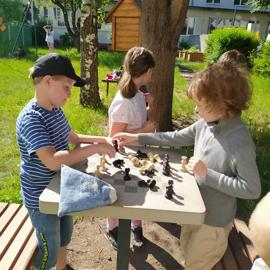 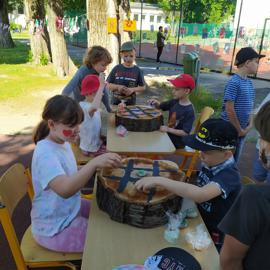 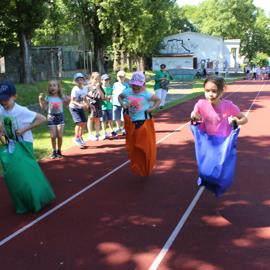 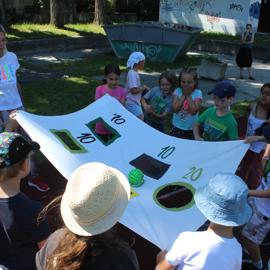 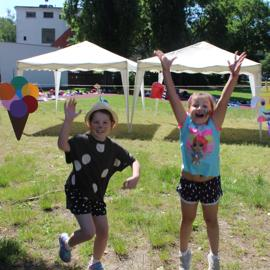 10 000 stromov-stromy pre naše deti
projekt
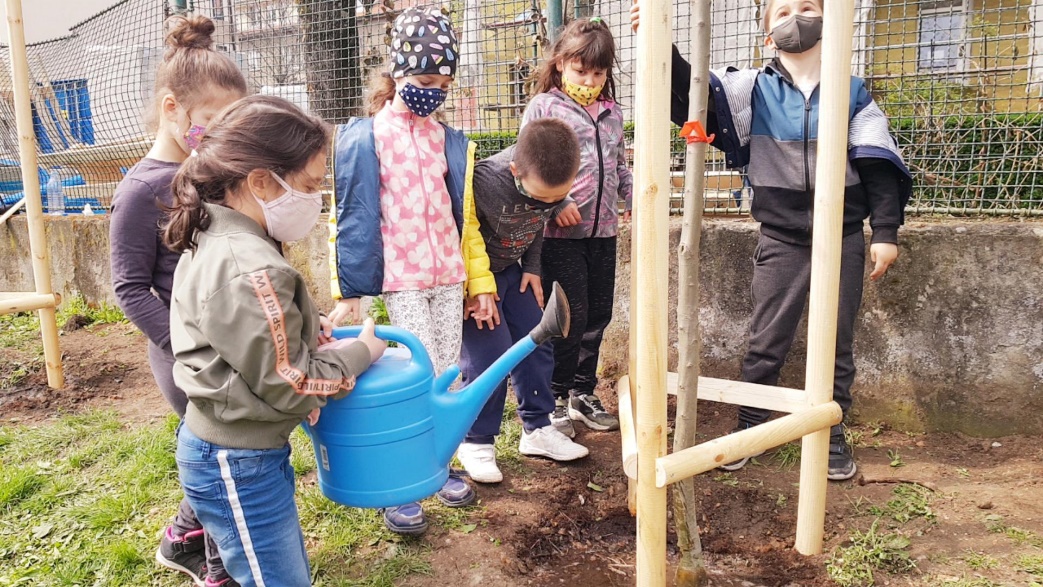 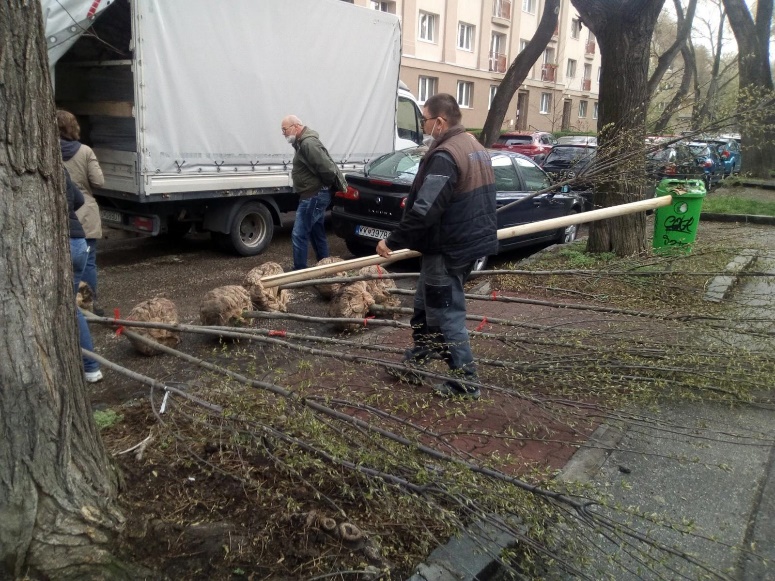 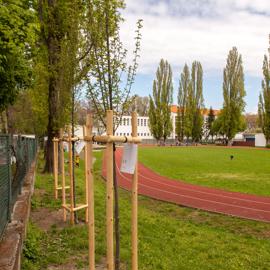 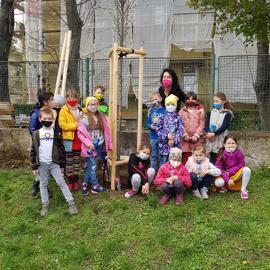 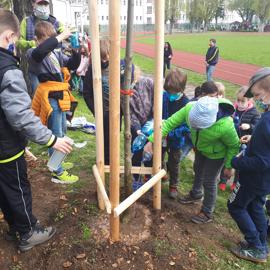 Informačná tabuľa
(projekt)
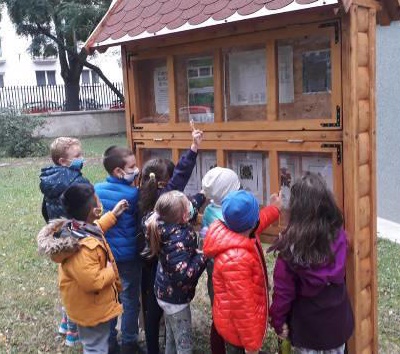 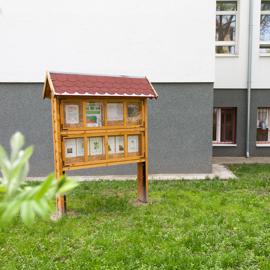 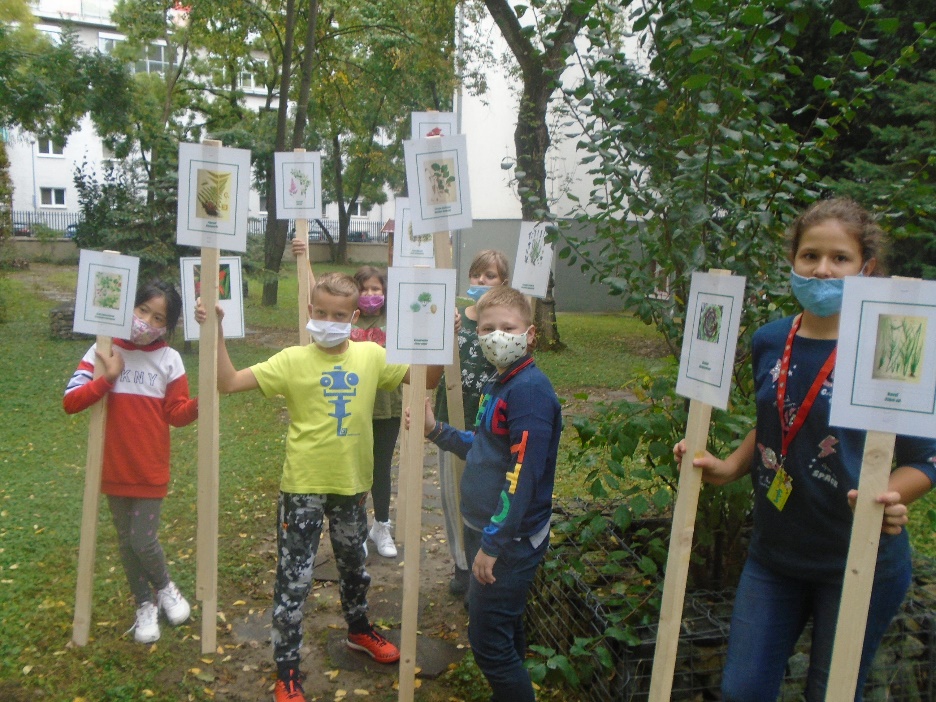 Enviro učebňa Kuliška
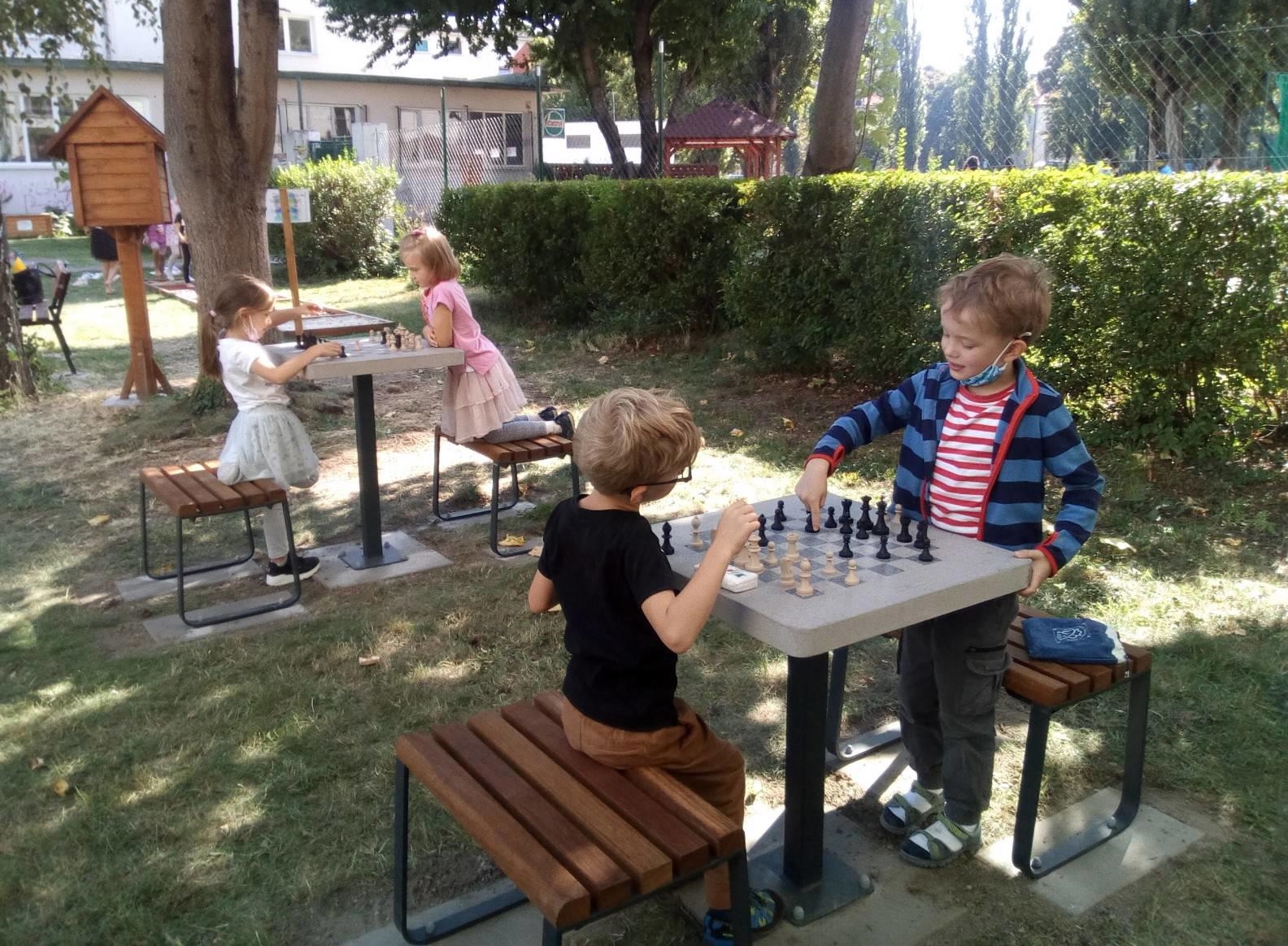 ŠACHOVÉ STOLÍKY
projekt
POCITOVÝ CHODNÍK
projekt
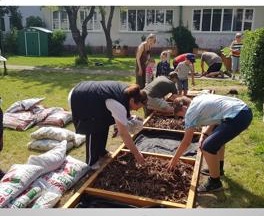 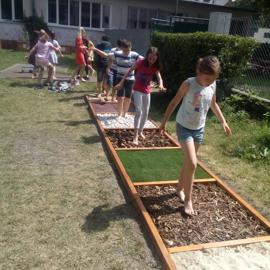 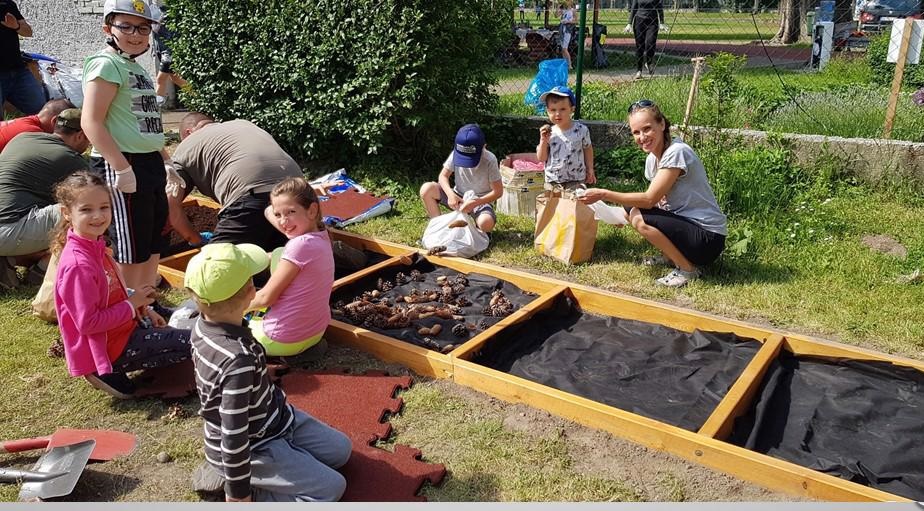 Outdoorové aktivity
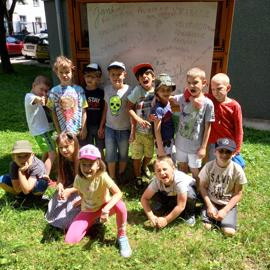 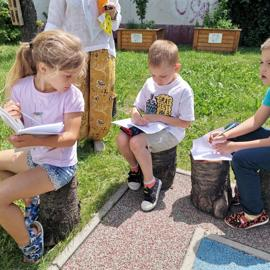 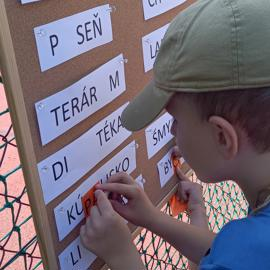 Zážitkové učenie
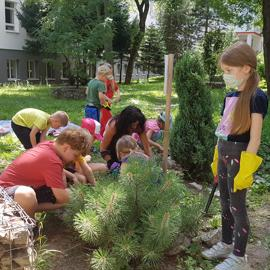 Spolupráca rodičov a školy
Pravidelné brigády
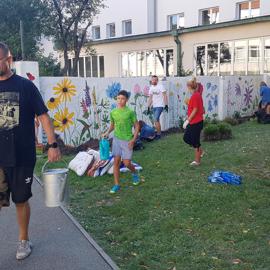 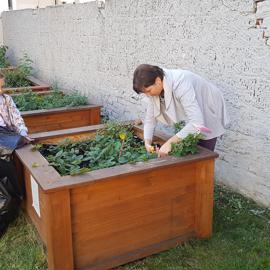 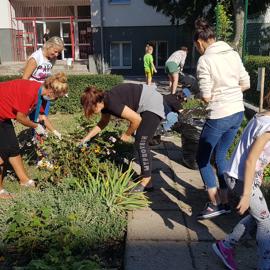 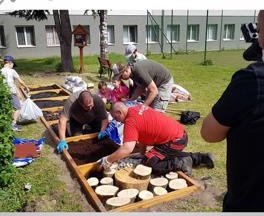 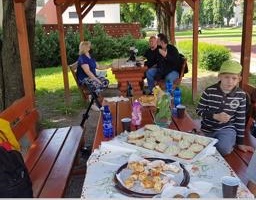 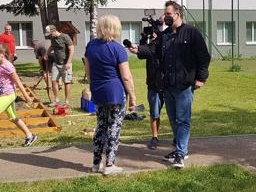 Pravidelné aktivity v ŠKD
Každú stredu od 14,00 do 16,00 hod.
Tvoríme kreatívne
Machuľka
Divadielko
Enviro – metódou CLIL
Šikovníček
Čítanie v žiackej knižnici

Aktivity si môžete pozrieť na webe školy
www.zskuliskova.sk
v časti: Fotogaléria a videá
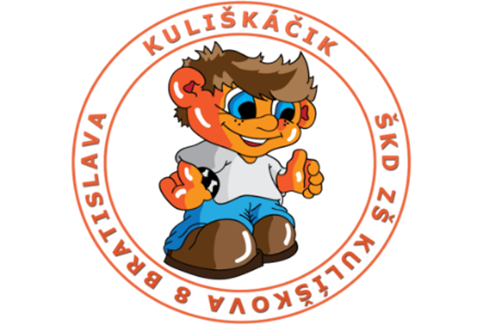 Ďakujem za pozornosť!
Prezentáciu pripravila:
Mgr. Jana Charvátová
Fotografie: archív ŠKD
Školský klub detí Kuliškáčik